LA PROTECTION DES PERSONNES DANS L’UNIVERS NUMERIQUE
Chapitre 2
[Speaker Notes: © Copyright Showeet.com – Free PowerPoint Templates]
Objectifs
A l’issu du chapitre, vous devez être capable de :
Caractériser les conséquences juridiques des choix opérés par l’entreprise sur la protection des personnes, des données
2
[Speaker Notes: © Copyright Showeet.com – Free PowerPoint Templates]
Pourquoi ?
La protection des données personnelles, renforcée par le RGPD, vise à protéger la vie privée et la sécurité des individus contre l'exploitation abusive de leurs données. 
Les organisations sont tenues de sécuriser les données et d'informer les personnes concernées pour prévenir les violations de la vie privée. 
Dans le milieu professionnel, les restrictions sur la surveillance assurent un équilibre entre les droits des employés et le pouvoir de l'employeur. 
Ces mesures permettent de garantir le respect des droits individuels face à l'essor des technologies numériques.
3
[Speaker Notes: © Copyright Showeet.com – Free PowerPoint Templates]
Notions clés
Le rôle de la CNIL
La protection de la personne : les données à caractère personnel, l’identité numérique, l’usage du numérique dans l’activité de travail
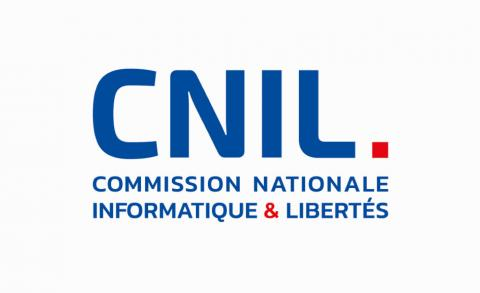 4
[Speaker Notes: © Copyright Showeet.com – Free PowerPoint Templates]
PLAN
01
04
Définitions
La protection dans la sphere privée
La protection dans la sphere professionnelle
Exercices
02
03
5
[Speaker Notes: © Copyright Showeet.com – Free PowerPoint Templates]
01
Définitions
Ce que l'on conçoit bien s'énonce clairement, Et les mots pour le dire arrivent aisément.
6
[Speaker Notes: © Copyright Showeet.com – Free PowerPoint Templates]
Définitions
CNIL (Commission Nationale de l'Informatique et des Libertés) : Autorité administrative indépendante chargée de veiller à la protection des données personnelles et à la vie privée. Elle dispose de pouvoirs de sanction en cas de non-conformité.

Données à caractère personnel : Toute information permettant d’identifier directement ou indirectement une personne physique (ex : nom, adresse, numéro de téléphone, adresse IP).

Identité numérique : Ensemble des traces laissées par une personne sur Internet, pouvant être volontairement publiées ou non (ex : comptes sur les réseaux sociaux, historique de navigation).
7
[Speaker Notes: © Copyright Showeet.com – Free PowerPoint Templates]
Définitions
Traitement de données personnelles : Toute opération sur des données personnelles, telles que la collecte, le stockage, l’utilisation ou la suppression.
 
RGPD (Règlement Général sur la Protection des Données) : Règlement européen harmonisant la protection des données personnelles au sein de l’Union européenne. 
 
Droit à l’oubli : Droit pour une personne de demander l’effacement de ses données personnelles lorsque celles-ci ne sont plus nécessaires aux finalités pour lesquelles elles ont été collectées.
8
[Speaker Notes: © Copyright Showeet.com – Free PowerPoint Templates]
Définitions
Analyse d'impact relative à la protection des données (AIPD) : Processus d’évaluation des risques que le traitement des données peut poser aux droits et libertés des personnes. 

Consentement explicite : Accord clair et affirmatif donné par une personne pour le traitement de ses données personnelles, après avoir été informée de ses droits.
9
[Speaker Notes: © Copyright Showeet.com – Free PowerPoint Templates]
02
La protection dans la sphere privee
La CNIL et le RGPD sont les gardiens de vos droits
10
[Speaker Notes: © Copyright Showeet.com – Free PowerPoint Templates]
La CNIL et le RGPD : Encadrement des données perso
Origines et fondements législatifs :
La CNIL (Commission Nationale de l'Informatique et des Libertés) a été instituée en 1978 par la loi Informatique et Libertés pour encadrer l’usage des données personnelles en France.
Le Règlement Général sur la Protection des Données (RGPD), entré en vigueur en mai 2018, a renforcé ce cadre en unifiant les règles au sein de l'Union européenne et en introduisant des sanctions plus sévères.
Rôle renforcé de la CNIL sous le RGPD :
Mission d'information et de conseil : La CNIL accompagne les entreprises et les particuliers en fournissant des recommandations sur la conformité au RGPD, tout en sensibilisant à la protection des données.
Pouvoirs de contrôle et de sanction : Elle peut réaliser des contrôles et sanctionner les infractions avec des amendes allant jusqu’à 20 millions d’euros ou 4 % du chiffre d'affaires annuel mondial. La CNIL a ainsi un rôle d'autorité régulatrice clé dans l'application de la législation européenne sur les données.
11
[Speaker Notes: © Copyright Showeet.com – Free PowerPoint Templates]
Les obligations des entreprises
[Speaker Notes: © Copyright Showeet.com – Free PowerPoint Templates]
Les obligations des entreprises dans le cadre du RGPD
1- Obligation de sécurité et de confidentialité (art. 32 RGPD) :
Les entreprises doivent garantir la protection des données à caractère personnel par des mesures techniques et organisationnelles adaptées. Cela inclut le chiffrement des données sensibles, la gestion stricte des accès et des audits réguliers de sécurité.
Ex. : Une entreprise de e-commerce manipulant des données bancaires doit s'assurer que ces données sont protégées par un chiffrement fort et que seules des personnes autorisées peuvent y accéder.
13
[Speaker Notes: © Copyright Showeet.com – Free PowerPoint Templates]
Les obligations des entreprises dans le cadre du RGPD
2- Principe de minimisation des données (art. 5.1.c RGPD) :
Les entreprises doivent s'assurer de ne collecter que les données strictement nécessaires au regard des finalités pour lesquelles elles sont traitées.
Ex. : Pour une inscription à une newsletter, seul l'email de l'utilisateur est requis. Toute demande supplémentaire doit être justifiée (par exemple, le numéro de téléphone pour un service de messagerie).
14
[Speaker Notes: © Copyright Showeet.com – Free PowerPoint Templates]
Les obligations des entreprises dans le cadre du RGPD
3- Obligation d'information (art. 13 RGPD) :
Les entreprises sont tenues d’informer les personnes concernées de manière claire et accessible sur la collecte et l’utilisation de leurs données. Elles doivent indiquer les finalités du traitement, la durée de conservation, et les droits des personnes concernées.
Ex. : Un site web commercial doit préciser à ses utilisateurs comment leurs données seront utilisées (envoi de publicités, analyses marketing, etc.) et pendant combien de temps elles seront conservées.
15
[Speaker Notes: © Copyright Showeet.com – Free PowerPoint Templates]
Les obligations des entreprises dans le cadre du RGPD
4- Autres obligations :
Nomination d’un Délégué à la Protection des Données (DPO) : o	Les organisations, en particulier celles qui traitent des données sensibles ou en grandes quantités, sont tenues de désigner un DPO. Ce dernier a pour mission de veiller à la conformité avec le RGPD.
Droit à la portabilité des données : Ce droit permet aux individus de récupérer les données personnelles qu’ils ont fournies à une entreprise, dans un format structuré, couramment utilisé et lisible par machine, et de les transférer à une autre entreprise.
16
[Speaker Notes: © Copyright Showeet.com – Free PowerPoint Templates]
Les droits des individus
[Speaker Notes: © Copyright Showeet.com – Free PowerPoint Templates]
Les droits des individus en matière de données perso
Droit d'accès (art. 15 RGPD) : Les individus peuvent demander à tout moment de consulter les données que détient une entreprise à leur sujet, ainsi que d’obtenir une copie de ces données.
Droit de rectification (art. 16 RGPD) : Ce droit permet aux personnes concernées de demander la correction des données inexactes ou incomplètes.
Droit à l'oubli (art. 17 RGPD) : Ce droit permet à une personne de demander l'effacement de ses données personnelles dans des circonstances précises (par exemple, lorsque les données ne sont plus nécessaires aux finalités initiales ou lorsque le consentement est retiré).
18
[Speaker Notes: © Copyright Showeet.com – Free PowerPoint Templates]
Adaptation des lois aux évolutions technologiques
Vers une protection renforcée : Face à l’essor des nouvelles technologies (IA, big data, objets connectés), il est essentiel que le cadre juridique continue d’évoluer pour préserver les libertés fondamentales des individus.
Équilibre entre innovation et droits fondamentaux : Il est crucial d’assurer un équilibre entre le développement technologique et la protection des droits à la vie privée, garantissant ainsi une innovation éthique et responsable.
19
[Speaker Notes: © Copyright Showeet.com – Free PowerPoint Templates]
03
La protection dans la sphere professionnelle
Que peut faire votre patron ?
20
[Speaker Notes: © Copyright Showeet.com – Free PowerPoint Templates]
Surveillance en entreprise : Cadre juridique et enjeux
Droit de l'employeur à surveiller (art. L1222-4 du Code du travail) :
L’employeur peut surveiller l’activité de ses salariés à des fins légitimes (sécurité des locaux, protection des biens, respect des horaires de travail, etc.), mais cette surveillance est strictement encadrée.
Le principe de proportionnalité impose que les dispositifs de surveillance soient justifiés par la nature du travail et limités à ce qui est nécessaire pour atteindre l’objectif visé.
21
[Speaker Notes: © Copyright Showeet.com – Free PowerPoint Templates]
Surveillance en entreprise : Cadre juridique et enjeux
Principe de proportionnalité (art. L1121-1 du Code du travail) :
Les dispositifs de surveillance doivent respecter les droits fondamentaux des salariés, notamment leur droit à la vie privée. Toute atteinte à ces droits doit être proportionnée à l’objectif poursuivi par l’employeur.
Exemple : L’installation de caméras dans les bureaux pour contrôler les allées et venues doit se limiter aux zones publiques, et non aux espaces privés comme les salles de repos ou les toilettes, pour ne pas porter atteinte à la vie privée des salariés.
22
[Speaker Notes: © Copyright Showeet.com – Free PowerPoint Templates]
Transparence et information sur les dispositifs
Obligation d’information préalable (art. L1222-4 du Code du travail, art. 13 RGPD) :
L'employeur doit informer les salariés de tout dispositif de surveillance mis en place (caméras, logiciels de surveillance, suivi des emails). Cette information doit être claire et complète, précisant la finalité du dispositif, la durée de conservation des données, et les droits des salariés (notamment le droit d’accès et de rectification).
Cette obligation inclut également la consultation des représentants du personnel, notamment le Comité Social et Économique (CSE), avant l’installation de tout système de surveillance.
23
[Speaker Notes: © Copyright Showeet.com – Free PowerPoint Templates]
Transparence et information sur les dispositifs
Transparence et proportionnalité des dispositifs :
Les objectifs doivent être clairement définis. Par exemple, si un logiciel est installé pour surveiller l’utilisation des emails professionnels, l’employeur doit spécifier l’usage prévu (prévention des abus, sécurité informatique) et respecter la limite du caractère proportionné du dispositif.
Exemple : Si un employeur surveille l’utilisation des sites web visités par ses salariés, il doit les informer et s’assurer que la surveillance ne soit pas trop intrusive, par exemple en excluant les consultations privées de sites dans une mesure raisonnable.
24
[Speaker Notes: © Copyright Showeet.com – Free PowerPoint Templates]
Gestion des dispositifs de surveillance
Registre des activités de traitement (art. 30 RGPD) :
Les dispositifs de surveillance (vidéosurveillance, suivi des courriels, utilisation des ordinateurs) doivent être enregistrés dans un registre des activités de traitement. Ce registre permet de garantir la transparence et la conformité avec les réglementations, en facilitant les contrôles par la CNIL.
Le registre doit inclure des informations sur la finalité du traitement, les catégories de données collectées, et les mesures de sécurité mises en place pour protéger ces données.
25
[Speaker Notes: © Copyright Showeet.com – Free PowerPoint Templates]
Gestion des dispositifs de surveillance
Rôle du Délégué à la Protection des Données (DPO) (art. 37 RGPD) :
Le DPO, lorsqu’il est désigné, doit être impliqué dès la conception de tout dispositif de surveillance, afin de s'assurer que les droits des salariés sont respectés et que le traitement des données est conforme à la législation. Il joue un rôle clé en conseillant l’entreprise sur les mesures à adopter pour minimiser les risques d’atteinte à la vie privée.
Exemple : Si une entreprise déploie un système de suivi des courriels professionnels, le DPO doit s’assurer que les emails sont surveillés de manière proportionnée et non systématique, et que les salariés en sont clairement informés.
26
[Speaker Notes: © Copyright Showeet.com – Free PowerPoint Templates]
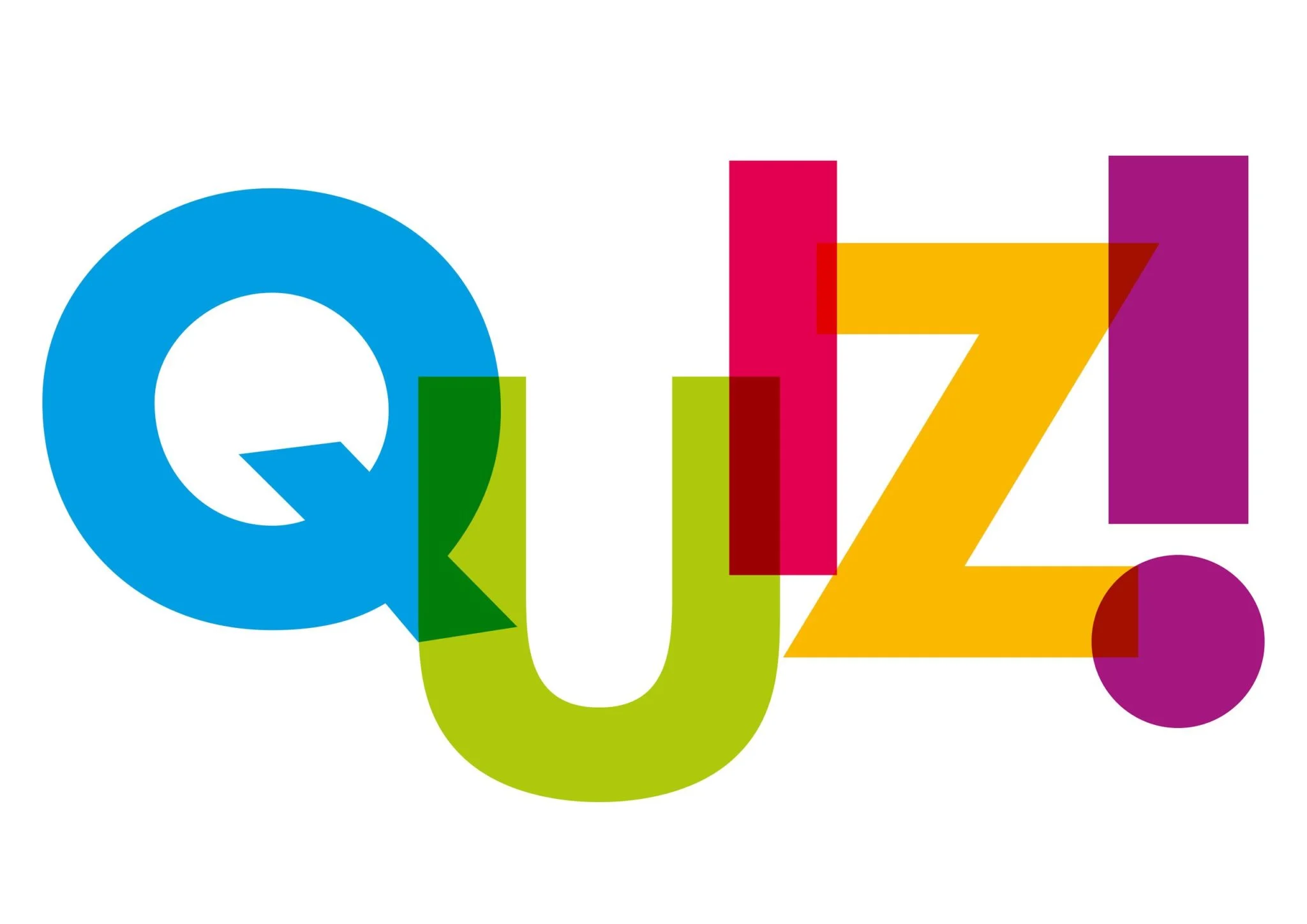 27
[Speaker Notes: © Copyright Showeet.com – Free PowerPoint Templates]
Quiz
Cas 1 : Vidéosurveillance dans les locaux d'une entreprise
Une entreprise souhaite installer des caméras de vidéosurveillance pour prévenir les vols dans ses locaux. Les caméras sont placées dans les couloirs et la salle de repos. Le CSE a été consulté, mais les salariés n'ont pas été informés individuellement.
Question : La vidéosurveillance dans cette entreprise est légitime car elle vise à prévenir les vols, donc il n'est pas nécessaire d'informer les salariés individuellement. Vrai ou faux ?
Réponse : Faux. Même si l'objectif de sécurité est légitime, l'employeur est tenu d'informer individuellement les salariés de tout dispositif de surveillance (art. L1222-4 du Code du travail). Le CSE doit également être consulté, mais cela ne dispense pas de l’information des employés.
28
[Speaker Notes: © Copyright Showeet.com – Free PowerPoint Templates]
Quiz
Cas 1 : Vidéosurveillance dans les locaux d'une entreprise
Question : Placer les caméras dans les couloirs et la salle de repos est acceptable, car ces lieux ne sont pas des espaces privés comme les toilettes ou les vestiaires.
Réponse : Faux. Si les couloirs sont des espaces publics, les salles de repos sont considérées comme des espaces semi-privés où les employés doivent pouvoir se détendre sans surveillance. Installer des caméras dans ces espaces serait disproportionné et constituerait une atteinte à la vie privée (avis de la CNIL sur la vidéosurveillance).
Question : Si les caméras sont installées dans les salles de repos, l'entreprise peut être sanctionnée par la CNIL pour atteinte à la vie privée des salariés.
Réponse : Vrai. La CNIL peut sanctionner l’entreprise si la vidéosurveillance porte atteinte à la vie privée des salariés, notamment si les caméras filment des zones où ils ne devraient pas être surveillés (vestiaires, salles de repos, etc.).
29
[Speaker Notes: © Copyright Showeet.com – Free PowerPoint Templates]
Quiz
Cas 2 : Surveillance des courriels professionnels
Contexte : Un employeur souhaite surveiller l'utilisation des courriels professionnels de ses salariés pour s'assurer qu'ils ne les utilisent pas à des fins personnelles pendant les heures de travail. Il consulte régulièrement tous les emails envoyés, sans en informer les salariés.

Question : L'employeur peut consulter tous les emails envoyés à partir de l'adresse professionnelle des salariés sans les informer, car les emails sont présumés professionnels.
Réponse : Faux. L'employeur doit informer les salariés de la surveillance de leurs emails. Même s’ils sont présumés professionnels, cette surveillance doit respecter les principes de transparence et de proportionnalité (jurisprudence de la Cour de cassation, 2017).
30
[Speaker Notes: © Copyright Showeet.com – Free PowerPoint Templates]
Quiz
Cas 2 : Surveillance des courriels professionnels
Question : Les courriels marqués comme "personnels" ne peuvent pas être consultés par l'employeur, même s'ils sont envoyés depuis l'adresse professionnelle.
Réponse : Vrai. Selon la jurisprudence, les emails marqués "personnels" doivent être respectés et ne peuvent pas être consultés par l’employeur sans autorisation, même s’ils sont envoyés depuis l’outil professionnel.
Question : Une surveillance ciblée des courriels professionnels, après avoir informé les salariés, est légale et conforme au principe de proportionnalité.
Réponse : Vrai. Une surveillance ciblée et justifiée est légale, à condition que l’employeur ait préalablement informé les salariés. Cette surveillance doit respecter le principe de proportionnalité, c'est-à-dire qu'elle ne doit pas être excessive (art. L2323-32 du Code du travail).
31
[Speaker Notes: © Copyright Showeet.com – Free PowerPoint Templates]
Quiz
Cas 3 : Utilisation de logiciels de surveillance informatique

Contexte : Un employeur décide d'installer un logiciel de surveillance sur les ordinateurs de l'entreprise pour contrôler l'utilisation des ressources informatiques. Le logiciel suit les sites web visités et bloque l'accès aux réseaux sociaux pendant les heures de travail. L'employeur n'a pas informé les salariés de l'installation du logiciel.
Question : L'employeur peut légalement installer un logiciel de surveillance informatique sans informer les salariés, car il s'agit de la gestion des ressources de l'entreprise.
Réponse : Faux. L’employeur doit obligatoirement informer les salariés avant d’installer un logiciel de surveillance informatique (art. L1222-4 du Code du travail). La transparence est une obligation légale, même si la surveillance concerne les ressources de l’entreprise.
32
[Speaker Notes: © Copyright Showeet.com – Free PowerPoint Templates]
Quiz
Cas 3 : Utilisation de logiciels de surveillance informatique
Question : Le logiciel de surveillance peut bloquer l'accès aux réseaux sociaux pendant les heures de travail, à condition que l'employeur informe les salariés de cette restriction.
Réponse : Vrai. L’employeur peut limiter l’accès aux sites web non professionnels pendant les heures de travail, mais il doit informer les salariés des mesures prises et des raisons sous-jacentes (par exemple, pour des raisons de sécurité ou de productivité).
Question : Un contrôle excessif de l’utilisation des ordinateurs, comme la surveillance continue des sites web consultés, sans informer les salariés, est susceptible d'être sanctionné par la CNIL.
Réponse : Vrai. La surveillance continue et non justifiée des sites web sans information préalable aux salariés serait considérée comme excessive et disproportionnée, et pourrait être sanctionnée par la CNIL pour atteinte à la vie privée (avis de la CNIL sur la surveillance des outils informatiques).
33
[Speaker Notes: © Copyright Showeet.com – Free PowerPoint Templates]
04
eXERCICES
Let’s work !
34
[Speaker Notes: © Copyright Showeet.com – Free PowerPoint Templates]